Workshop guide
Facilitator: 
Read notes to prepare. See English file. 
Amend slides if needed.
Ready the family-facing materials.
Display slide 2 as families arrive.
Let’s Talk Character Traits
لنتحدث عن سمات الشخصية
جدول الأعمال
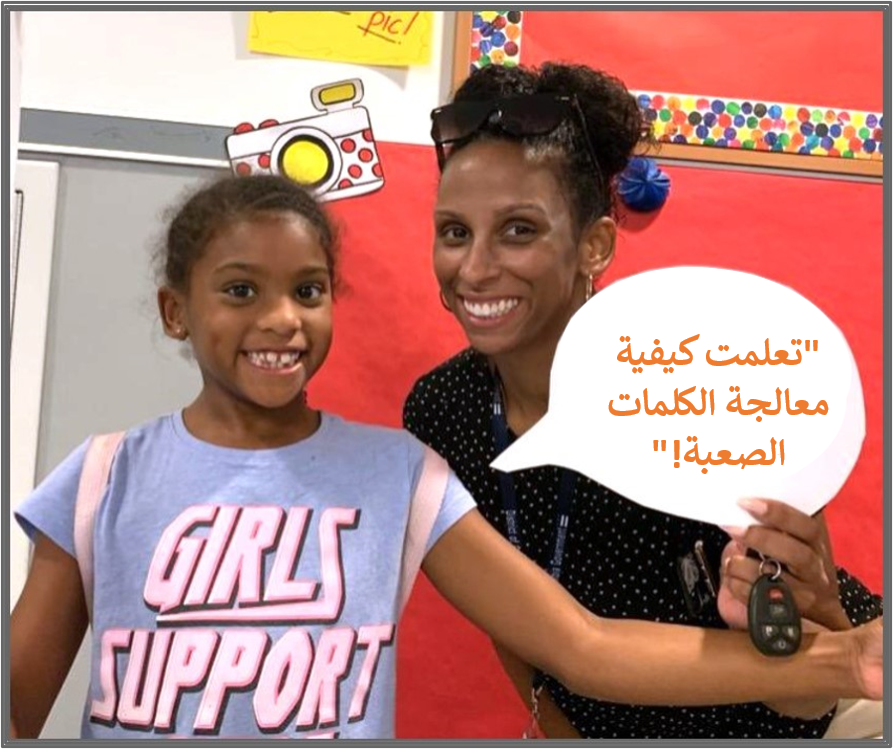 الترحيب
نصيحة للقراءة
وقت الممارسة
التفكُّر والمستجدات
استبيان ثقة الأسرة
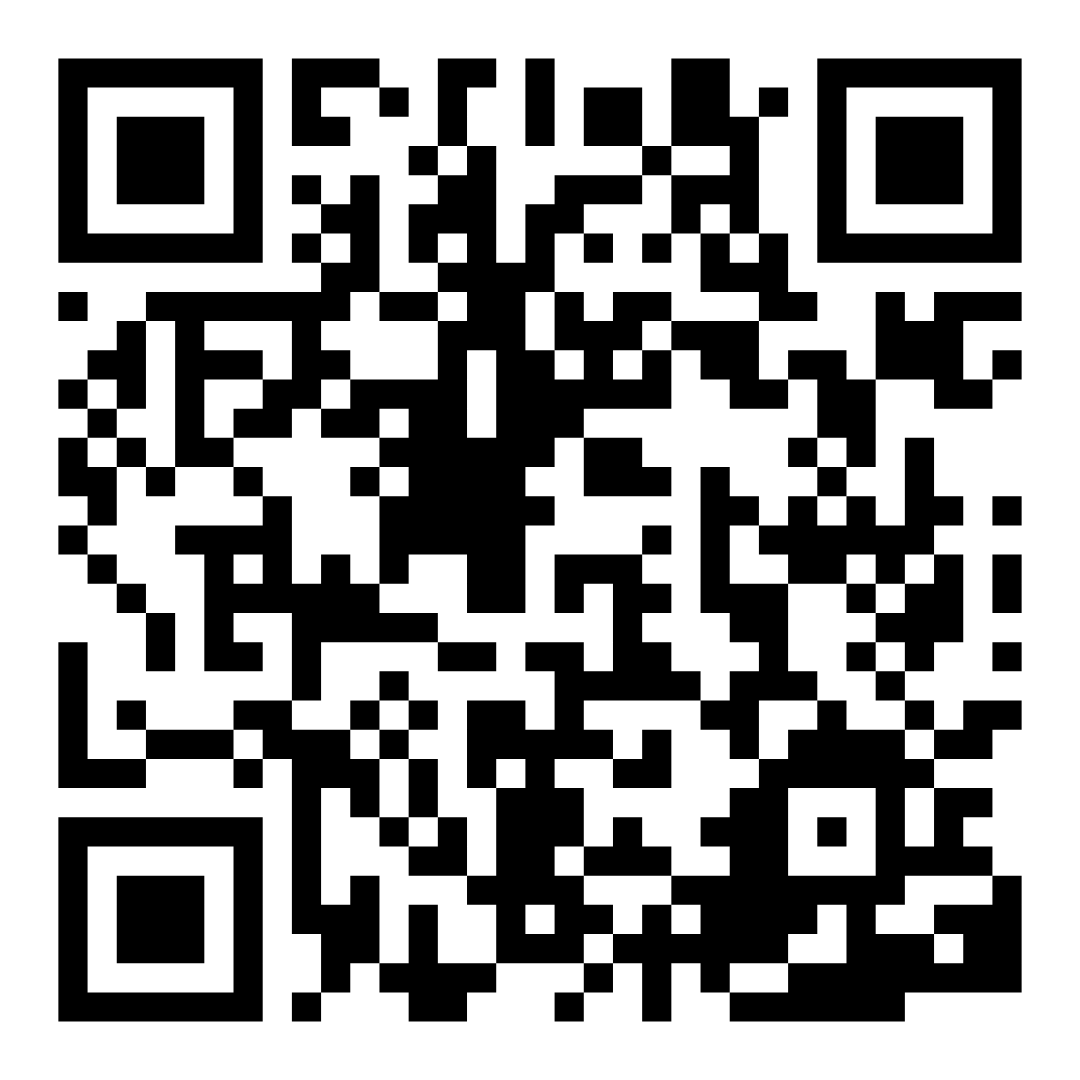 امسح هذا الرمز لمشاركة رأيك في القراءة مع طفلك. سيتم إدخال المشاركين في سحب للحصول على بطاقة هدايا بقيمة 15 دولارًا. سيتم اختيار فائز واحد لكل مدرسة بعد الورشة الأولى والأخيرة.

bit.ly/3BUBxbx
[Speaker Notes: If this is not the first or last Family Workshop, please delete this slide from the slide deck.
If you are an LAUSD teacher or staff member, please delete this slide from ALL Family Workshop decks.
Families who fill out the survey will be asked to provide an email to be entered into the raffle.
One raffle winner will be selected by Springboard Collaborative’s Data & Evaluation team after the first and last workshop and sent a $15 e-gift card to the email they provided.
If you need print-out versions of the QR code survey in English or the other translated languages, you can find those here: https://drive.google.com/file/d/1zjxnM0C9aP4C9WJFbw2A8eFpjZ29wBWG/view?usp=sharing
If you want to send the survey directly to families, you can find the link to the survey here: bit.ly/3BUBxbx]
توجيهات ورشة العمل
كن مستعدًا.
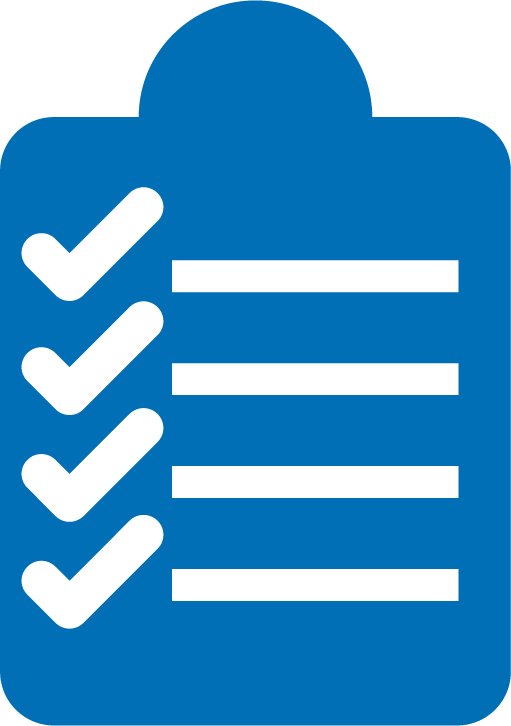 كن حاضرًا.
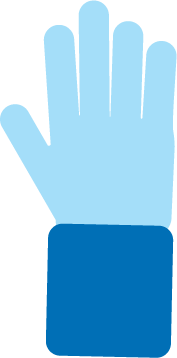 كن مهذبًا.
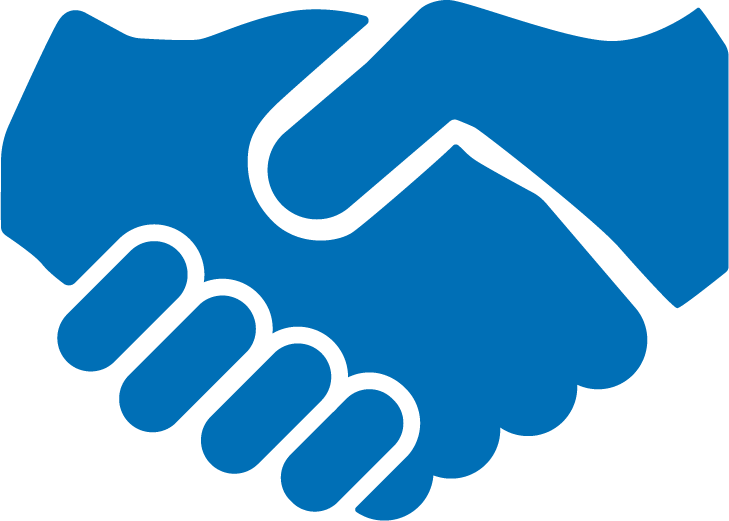 اطرح أسئلة.
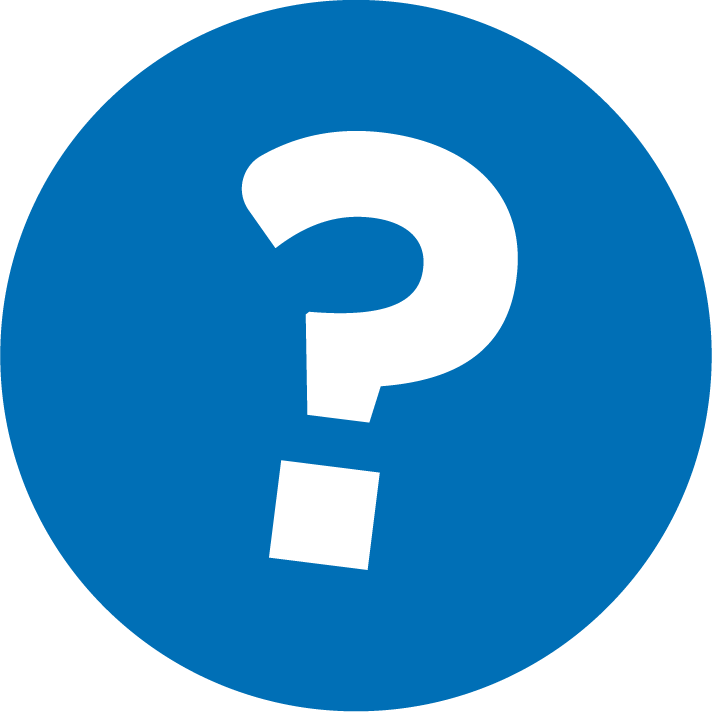 لنتحدث عن سمات الشخصية
راجع سمات الشخصية.
1
حدد سمات الشخصية التي تراها في شخصيةٍ ما.
2
الشخصيات مهمة للاستمتاع بقصصنا وفهمها.
أعط مثالاً لما تقوله الشخصية أو تفعله.
3
تفقد مصطلحات معرفة القراءة والكتابة
كلمة تصف صفة معينة للشخصية
سمة
راجع سمات الشخصية الشائعة
الشجاعة
الغضب
الشقاوة
العناد
التخوف
الإبداع
الكسل
الخجل
العمل الجاد
تحمل المسؤولية
الصبر
الإهمال
الطيبة
المرح
ما سمات الشخصية الأخرى التي تناقشها مع طفلك؟
كن محددًا (مثال)
إن العثور على أمثلة في الكتاب سيساعد طفلك على أن يكون أكثر دقة.
لنحدد بعض سمات الشخصية
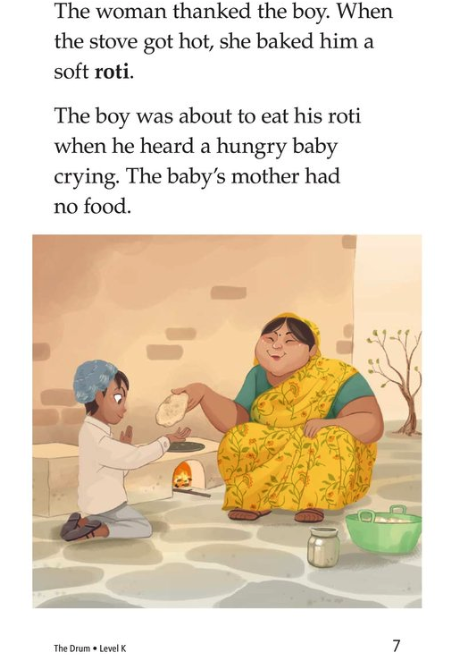 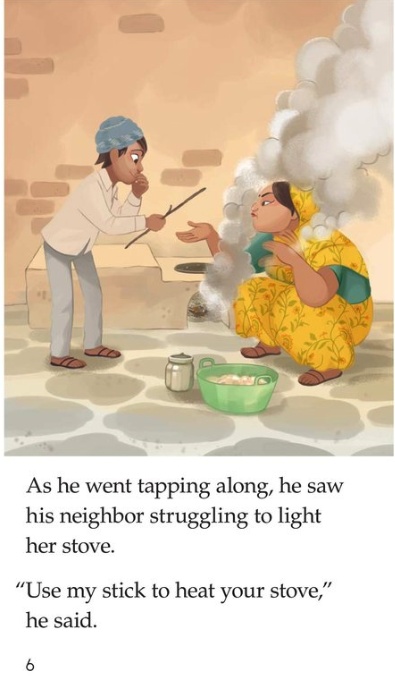 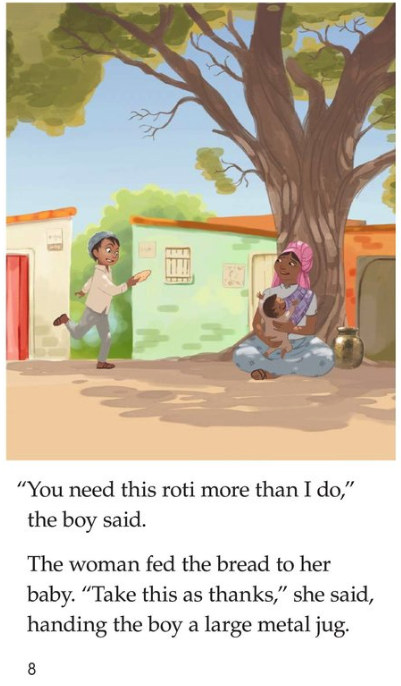 جرب الأمر! حدد السمات وأعط أمثلة
النصائح والحيل
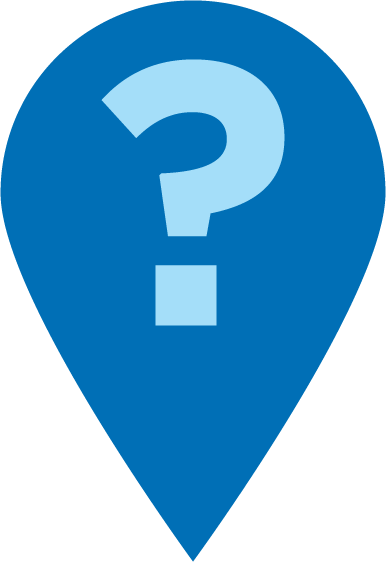 إذا كان كتابًا قصيرًا، فافعل ذلك في نهاية الكتاب.

 إذا كان أطول، فافعل ذلك في نهاية الفصل أو القسم.
الآن بعد أن قرأنا قليلاً عن هذه الشخصية، كيف تصفها؟

كيف تعرف؟ ماذا قالت أو فعلت الشخصية؟
القراءة = محادثة (من مرحلة الروضة إلى الصف الأول)
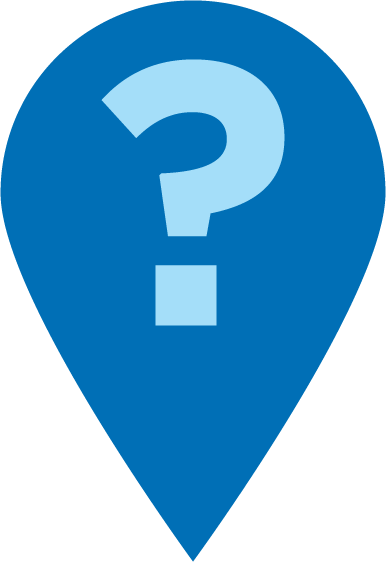 ما هي سمة الشخصية؟ تم تحديد مثال واحد. هل يمكنك التفكير في واحدة أخرى؟
ماذا فعلت الشخصية عندما (الحدث)(event)؟
ماذا يمكنك أن تقول عن هذه الشخصية أيضًا؟ أرني كيف عرفت.
ما الكلمة التي ستستخدمها لوصف هذه الشخصية؟ لماذا؟
القراءة = محادثة (من الصف الثاني إلى الصف الثالث)
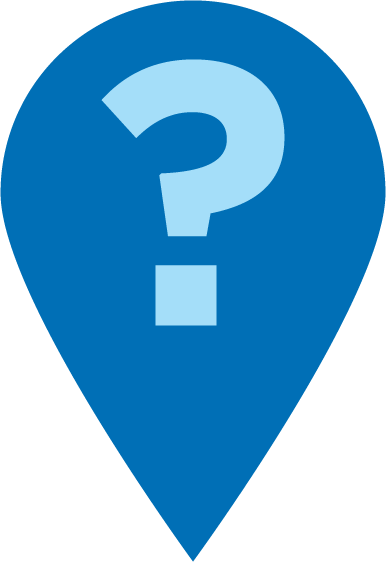 ما هي نقاط القوة لهذه الشخصية؟ نقاط الضعف؟ كيف تعرفين؟
ماذا فعلت أو قالت الشخصية لتجعلك تعتقدين ذلك؟ أريني في الكتاب.
هل تشعرين بالترابط مع هذه الشخصية؟ هل لديك أي سمات مشابهة؟ سمات معاكسة؟ أعطيني مثالاً.
الأسر التي تتحدث لغات متعددة
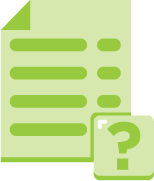 اعثر على كلمات أو عبارات في الكتاب تثبت ما تفكر فيه واشرح السبب وراء ذلك
تدرب على هذه الاستراتيجية باستخدام أفلام أو مسلسلات تعرفها بالفعل
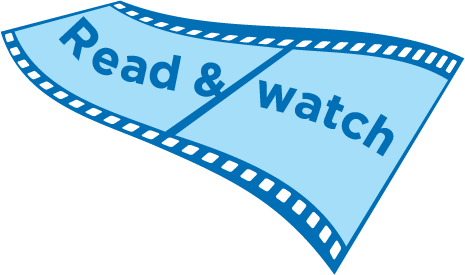 وقت التدرب
راجع سمات الشخصية.
1
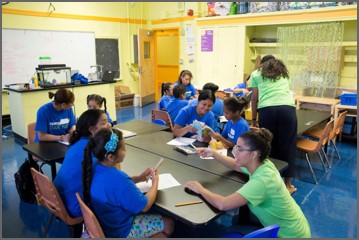 استدعني عندما يكون لديك سؤال!
2
حدد سمات الشخصية التي تراها في شخصيةٍ ما.
أعط مثالاً لما تقوله الشخصية أو تفعله.
3
تأمل
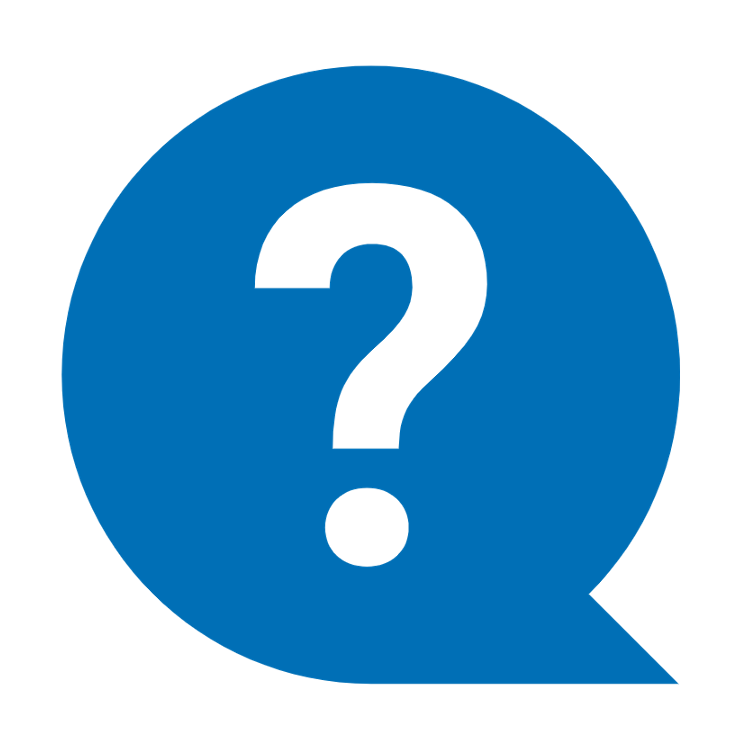 هل لديك أي أسئلة بشأن النصيحة الخاصة بالقراءة؟ 
تحدث مع طفلك واسأله: هل نحن مستعدون لتجربة هذه النصيحة الخاصة بالقراءة في المنزل؟
يرجى مشاركة طريقة القيام بذلك في المنزل.
سيساعد سؤالك شخصًا آخر في الغرفة.
يرجى تقديم الآراء والملاحظات
مساهماتك تحسّن وقتنا معًا.